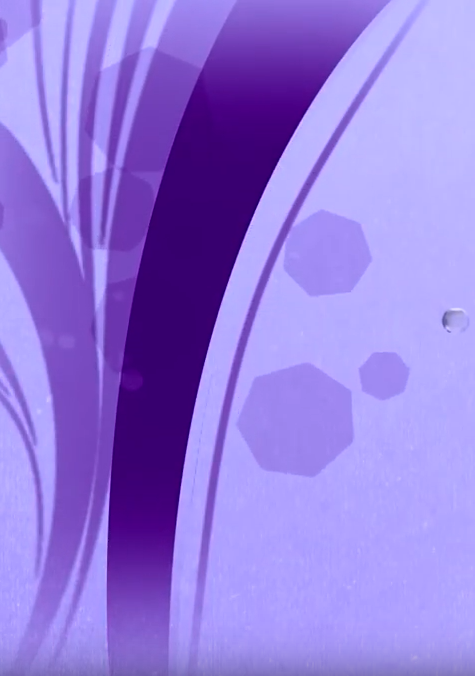 1
Camp Meeting Guadeloupe
Half Right and Half Wrong
13 of 15
Tess Lambert
April 2019
Let’s begin by encouraging each other not to go through this study independent of our last study. Keeping up with the videos in their order is necessary. When we don’t, we might find ourselves disagreeing with arguments, that if you took the time to work your way through, you would see it quite reasonable. It takes time to build evidence to make a point. It’s recommended we watch/read this study in sequence to better understand the logic and continue going forward. This was a deliberate study in light of what Elder Jeff Pippenger began teaching. It’s also important that we do not post on forums independent videos that are not in sequence. It encourages people to go to small segments that they find the most interesting and not to step through the evidence and logic. In doing so it brings divisiveness and we can cause harm to others.
2
Modern Israel
126   S
1260                46 G
1886
538
1798
1844
1850
1863
1881
1888
1989
1818
S
G
S
G
S
α
disap.
Miller
organization þ
rejection of  message       ý
Waggoner
Jones
Butler
Smith
Ω
capsule message
James White 
dies
Modern Babylon
Butler book:
Law in Book of Galatians
46
Fatima
1945
1962
May 13, 
1981
1899
May 13,
1917
1950
1989
1991
Pious XII
S
G
α
disap.
Dogma of Assumption
Pacelli
re-organization þ
reject message ý
Jesuits
John Paul II
Ω
Code of Canon Law
2 assignation attempts
John Paul II
Ronald Reagan
In our last study we did a ‘Compare and Contrast’ with ‘Modern Israel’ and ‘Modern Babylon’. ‘Modern Israel’ comes out in 1798. ‘Modern Babylon’ comes out in 1899. We find it is in two histories, ‘Alpha’ (1899-1945) and down in this history (our time period), there is an ‘Omega’. So, we have the ‘Alpha’ history and the ‘Omega’ history.

We’re going to just add a couple of details to some of these ‘waymarks.’ We’ve already included another one, we lined up 1881 and the death of James White, with 1981 and the assassination attempts on the leader of the United States and the leader of the Catholic Church.
3
Modern Israel
126   S
1260                46 G
1886
538
1798
1844
1850
1863
1881
1888
1989
1818
S
G
S
G
S
α
disap.
Miller
organization þ
rejection of  message       ý
Waggoner
Jones
Butler
Smith
Ω
capsule message
James White 
dies
Modern Babylon
Butler book:
Law in Book of Galatians
46
Fatima
1945
1962
May 13, 
1981
1899
May 13,
1917
1950
1989
1991
Pious XII
S
G
α
disap.
Dogma of Assumption
Pacelli
re-organization þ
reject message ý
Jesuits
John Paul II
Ω
Code of Canon Law
2 assignation attempts
John Paul II
Ronald Reagan
We’ll talk for a moment about the history of 1989 that lines up with 1888. In 1888 you have a conflict, particularly between Ellet Joseph Waggoner and George Ide Butler. It’s over the book of Galatians. You also have arguments between Alonzo Trevier Jones and Uriah Smith. But we are highlighting Waggoner and Butler.
4
Modern Israel
126   S
1260                46 G
1886
538
1798
1844
1850
1863
1881
1888
1989
1818
S
G
S
G
S
α
disap.
Miller
organization þ
rejection of  message       ý
Waggoner
Jones
Butler
Smith
Ω
capsule message
James White 
dies
Modern Babylon
Butler book:
Law in Book of Galatians
46
Fatima
1945
1962
May 13, 
1981
1899
May 13,
1917
1950
1989
1991
Pious XII
S
G
α
disap.
Dogma of Assumption
Pacelli
re-organization þ
reject message ý
Jesuits
John Paul II
Ω
Code of Canon Law
2 assignation attempts
John Paul II
Ronald Reagan
In 1886, Butler releases a pamphlet where he defends his traditional viewpoint on the book of Galatians. This is in 1886, with Butler writing a book attacking the message of Waggoner. It is titled The Law in the Book of Galatians. He’s fighting against the message of Waggoner which is “righteousness by faith”. In this pamphlet he says that the message of “righteousness by faith” is as he calls it “the much-vaunted doctrine.” (1886 GIB, LBG 78.1) He opposes the message of Waggoner. Ellen Gould White (EGW) releases a statement in 1888 and she says that neither Waggoner nor Butler have all the light on the law in Galatians. She speaks of an angel guide beside her, who stretches one arm to Waggoner and one arm to Butler. He says, “neither have all the light on the law, neither position is perfect”.
5
Modern Israel
126   S
1260                46 G
1886
538
1798
1844
1850
1863
1881
1888
1989
1818
S
G
S
G
S
α
disap.
Miller
organization þ
rejection of  message       ý
Waggoner
Jones
Butler
Smith
Ω
capsule message
James White 
dies
Modern Babylon
Butler book:
Law in Book of Galatians
46
Fatima
1945
1962
May 13, 
1981
1899
May 13,
1917
1950
1989
1991
Pious XII
S
G
α
disap.
Dogma of Assumption
Pacelli
re-organization þ
reject message ý
Jesuits
John Paul II
Ω
Code of Canon Law
2 assignation attempts
John Paul II
Ronald Reagan
To use the language that is currently being used in the movement, Waggoner and Butler on this issue are both half right and half wrong. We bring that down to 1989, where John Paul II, the leadership of the church, is engaging in a battle with the King of the South (’KoS’). That battle is going successfully but he has an internal conflict with the Jesuits over church doctrine. The Jesuit’s views are progressive, and John Paul II is holding to the traditional views of the church. The structure tells us that they’re both half right, and half wrong.
6
Modern Israel
126   S
1260                46 G
1886
538
1798
1844
1850
1863
1881
1888
1989
1818
S
G
S
G
S
α
disap.
Miller
organization þ
rejection of  message       ý
Waggoner
Jones
Butler
Smith
Ω
capsule message
½ þ
½ ý
James White 
dies
Modern Babylon
Butler book:
Law in Book of Galatians
46
Fatima
1945
1962
May 13, 
1981
1987
1899
May 13,
1917
1950
1989
1991
Pious XII
S
G
α
disap.
Dogma of Assumption
Pacelli
re-organization þ
reject message ý
Jesuits
John Paul II
Ω
Malachi Martin
Jesuit betrayal
½ þ
½ ý
Code of Canon Law
2 assignation attempts
John Paul II
Ronald Reagan
John Paul II in that history should not have opposed the work of the Jesuits. He has a friend, Malachi Martin who writes a book in 1987 about the Jesuit betrayal. What he says in this book is that they are the traitors, they betray the Catholic Church. It’s a book by Malachi Martin titled, The Jesuits: The Society of Jesus and the Betrayal of the Roman Catholic Church. It is a counterfeit of Butler’s book in 1886. Butler is condemning Waggoner and his group. Malachi Martin in connection with John Paul II is attacking the Jesuits who they say are betraying them by the Jesuit interpretation of church doctrine.
7
Modern Israel
126   S
1260                46 G
1886
538
1798
1844
1850
1863
1881
1888
1989
1818
S
G
S
G
S
α
disap.
Miller
organization þ
rejection of  message       ý
Waggoner
Jones
Butler
Smith
Ω
capsule message
½ þ
½ ý
James White 
dies
Modern Babylon
Butler book:
Law in Book of Galatians
46
Fatima
1945
1962
May 13, 
1981
1987
1899
May 13,
1917
1950
1989
1991
Pious XII
S
G
α
disap.
Dogma of Assumption
Pacelli
re-organization þ
reject message ý
Jesuits
John Paul II
Ω
Malachi Martin
Jesuit betrayal
½ þ
½ ý
Code of Canon Law
2 assignation attempts
John Paul II
Ronald Reagan
We have a couple of histories to look at. You may or may not have noticed it, but we are dealing with not two but three histories. We are dealing with the ‘Alpha’ history, the ‘Omega’ history, and the history wedged in between. Let’s consider this following thought. We have already gone through the history of Pyrrhus, and through the history of WWII. For ‘Ancient Israel’, we have two lines. The ‘Alpha’ line of Moses and the ‘Omega’ line of Christ. Then for ‘Modern Israel’ we have two lines. The ’Alpha’ line of the Millerites and the ‘Omega’ line of the 144,000. This is a simple concept. But, it could grow because it’s missing history. If we look back into that history, we see the same pattern as we saw in the battles of Pyrrhus, such as Pyrrhus in Italy and the battles between the King of the North (’KoN’) and the ‘KoS’. There are three battles and it’s not ‘Failure’ and ‘Success’. It’s ‘Failure’, ‘Failure’, ‘Success’.
F
S
F
Moses
α
Ancient Israel
V
Ω
Millerite
α
Modern Israel
144,000
Ω
8
Modern Israel
126   S
1260                46 G
1886
538
1798
1844
1850
1863
1881
1888
1989
1818
S
G
S
G
S
α
disap.
Miller
organization þ
rejection of  message       ý
Waggoner
Jones
Butler
Smith
Ω
capsule message
½ þ
½ ý
James White 
dies
Modern Babylon
Butler book:
Law in Book of Galatians
46
Fatima
1945
1962
May 13, 
1981
1987
1899
May 13,
1917
1950
1989
1991
Pious XII
S
G
α
disap.
Dogma of Assumption
Pacelli
re-organization þ
reject message ý
Jesuits
John Paul II
Ω
Malachi Martin
Jesuit betrayal
½ þ
½ ý
Code of Canon Law
2 assignation attempts
John Paul II
Ronald Reagan
If we were to redraw this model with more detail, more accurately, it’s not just ‘Alpha’ and ‘Omega’, ‘Alpha’ and ‘Omega’. It’s ‘Failure’, ‘Failure’, ‘Success’. Go back to the history of ‘Ancient Israel’ and what you have is a call out of Egypt, and then a call out of Babylon, and then in Christ’s history they were in captivity to Rome. You could say during Moses time it was captivity to Egypt, and during Christ’s time it was captivity to Rome. That’s accurate. ‘Alpha’ (Moses), and ‘Omega’ (Christ), but there is a middle history where they are called out of Babylon to reconstruct the temple. Was that a ‘Success’ or a ‘Failure’? A ‘Failure’. All it gave rise to was the Pharisees. ‘Failure’ (Egypt), ‘Failure’ (Babylon), ‘Success’ (Rome). When we go to ‘Ancient Israel’, we can see the beginning and the end, ‘Failure’ and ‘Success’. But if we want to expand on that concept, there is this middle history where they are called out of Babylon, and it’s also a history of ‘Failure’. They go into captivity to Rome.
9
Moses
Rome
Moses
α
V
Egypt
Babylon
V
Ω
α
F
F
Ω
S
Millerite
144,000
α
Millerite
1888
144,000
Ω
α
F
F
Ω
S
We take that to ‘Modern Israel.’ We have 1844, the Millerites, which is a history of ‘Failure’. Then the 144,000, which is a history of ‘Success’. Right in-between them, we have the 1888 message. The Millerites line up with Egypt, and the 144,000 line up with Rome. All are getting called out. In the middle, you have 1888, which lines up with Babylon and another attempt to fix the condition of God’s people.

We recognize ‘Failure’ and ‘Success’, but if we go into that history, you don’t have one history of ‘Failure’, you have two. Millerite history, and then this history of 1888.
10
Moses
Rome
Moses
α
V
Egypt
Babylon
V
Ω
α
F
F
Ω
S
Millerite
144,000
α
Millerite
1888
144,000
Ω
α
F
F
Ω
S
What is being taught in our movement is that they are taking the history of 538-1844, particularly the history of 1844, the message of Samuel Sheffield Snow, the “Midnight Cry” (’MC’) message, and the message of Waggoner in 1888, and they are dropping those messages in that time period straight onto our history. What is being said is the following: “We come to 1844, and we have the message of Snow.” What is Snow saying? On July 21, 1844, he says that there is going to be a second advent, Christ is about to return, on October 22, 1844. This is the message of Snow. He says that this is the second advent. Was he correct? No. He had the date right, October 22, 1844. Where is his problem? He has the event wrong. He has the date right and the event wrong. So, this story is being taken and it’s being combined with Waggoner in 1888. Waggoner in 1888 is in conflict with the leadership or Butler.
11
Modern Israel
126   S
1260                46 G
1886
538
1798
1844
1850
1863
1881
1888
1989
1818
S
G
S
G
S
α
disap.
Miller
organization þ
rejection of  message       ý
Waggoner
Jones
Butler
Smith
Ω
capsule message
½ þ
½ ý
James White 
dies
Modern Babylon
Butler book:
Law in Book of Galatians
46
Fatima
1945
1962
May 13, 
1981
1987
1899
May 13,
1917
1950
1989
1991
Pious XII
S
G
α
disap.
Dogma of Assumption
Pacelli
re-organization þ
reject message ý
Jesuits
John Paul II
Ω
Malachi Martin
Jesuit betrayal
½ þ
½ ý
Code of Canon Law
2 assignation attempts
John Paul II
Ronald Reagan
2 Advent
Oct. 22, 1844
July 21, 1844
Samuel Snow
1888 Waggoner
They are using the story of 1844 and 1888. Snow and Waggoner. In taking these two histories, they are combining that concept into our own. They are saying in 2012 there is a prediction of a Sunday Law (’SL’) in 2014. This work (2012) is done by Elder Parminder. So, in 2012 a ‘SL’ is predicted for 2014. In 2012 Ezra 7:9 has not yet been opened up. Ezra 7:9 gave us our different groups. We began to understand fractals. So, when this ‘SL’ was predicted in 2012, what was expected was a ‘SL’ on the line of the 144,000 not that of a fractal.
12
2 Advent
Oct. 22, 1844
July 21, 1844
Samuel Snow
1888 Waggoner
SL
2014
2012
Elder Parminder
In 2012, Elder Parminder Biant is teaching this new concept, ‘time setting.’ Facing him is the leadership, Elder Jeff Pippenger, opposing ‘time setting’. What is being taught by Elder Jeff, is that using the history of 1844 and 1888, the prediction of 2014 is half right and half wrong. Because if we take 1844, drop it onto 1888, drop it onto 2012, which if you have watched in previous studies of the ‘MC’, then Elder Parminder and Elder Jeff, are each half right and half wrong. What is the problem with this logic? Without any other information just use parables. If you use parables anyone can see it. What is the problem with this logic? What history do we have in 1844? ‘Failure.’ What history do we have in 1888? ‘Failure.’ What history are we in now? ‘Success.’ It’s not correct methodology to take a year in history and drop it wholesale onto our reform line, particularly when we can see that there’s differences in our history.
13
2 Advent
Oct. 22, 1844
July 21, 1844
COP
Samuel Snow
1888 Waggoner
SL
2014
2012
Elder 
Parminder
Elder 
Jeff
time setting
½ þ
½ ý
In 1844 Snow predicted the second advent and what he got was a ‘Close of Probation’ (’CoP’). Did they have the light to know it would be a ’CoP’ in that history? I’m going to say “yes”. Let’s remember a quote that was read in our last study, where EGW describes this time period. She says, “man has erred, but there was no ‘Failure’ on the part of God.” If they did not have the light to understand that, then we blame God because He did not give them that light, but they did have that light, they could understand it.
14
2 Advent
Oct. 22, 1844
July 21, 1844
COP
Samuel Snow
1888 Waggoner
SL
2014
2012
Elder 
Parminder
Elder 
Jeff
time setting
½ þ
½ ý
In 2012 a prediction is made that there’s going to be a ‘SL’ in 2014. Had the light of Ezra 7:9 been opened up yet? No. It was opened up in 2014. These two models are not equal. To predict an event and get a different event when you have all the light necessary to make an accurate prediction, is not the same thing as predicting an event, getting that event, and then learning to understand it better. They are not equal. But what is being used to say that messages are half right and half wrong in our history, is two histories of ‘Failure’. 1844 and 1888. When we ‘Compare and Contrast’ that with our history, they are not equal.
Ezra 7:9
15
2 Advent
Oct. 22, 1844
July 21, 1844
v
COP
Samuel Snow
1888 Waggoner
SL
2014
2012
Elder 
Parminder
Elder 
Jeff
time setting
½ þ
½ ý
When we consider ‘Ancient Israel’, they had ‘Failure’, ‘Failure’, ‘Success’. It was ‘Failure’ coming out of Egypt, and ‘Failure’ coming out of Babylon. How did they go in the history of Christ? As a nation destroyed. But was it ‘Failure’ or ‘Success’? EGW is clear that this was a complete and total victory. As we’ve been studying, there’s eleven disciples, or twelve, and then one, Christ. In going through this history, when you come to the Cross, which by the way is November 9, 2019, you have ‘foolish’ and you have ‘wise’. Was Christ half right and half wrong? No. He had the date right, Passover, and He had the event right. The people that have it wrong in that history were the disciples who were holding on to their preconceived ideas. They’re the ones in danger because they are not listening to His words. And we bring that into our history, and we find this is not a story of Christ being half right and half wrong. I am making Him the Movement and the Message. The problem is that people are not listening to it. And at seven months before Raphia, people were agreeing verbally, and dooms day preparing for a hot war. They didn’t believe.
Ezra 7:9
The ‘wise virgins’ have no mistake in their message. EGW says, the Cross was a complete and total victory. If you want to use parables correctly, the history of Moses goes over 1844. Coming out of Babylon goes over 1888. If you want to talk about the message in our time that leads to the Cross, it’s Christ’s words that go over this message, and He was not half right and half wrong.
V
Egypt
Babylon
F
F
S
11 disciples
1   Christ    þ
11/9/2019
V
16
2 Advent
Oct. 22, 1844
July 21, 1844
v
COP
Samuel Snow
1888 Waggoner
SL
2014
2012
Elder 
Parminder
Elder 
Jeff
time setting
½ þ
½ ý
We can speak about Samuel Snow and William Miller, and Ellet Waggoner and George Butler. We can also speak about Pope Pious XII; by the way, was he half right and half wrong? He was following the message; what did he do wrong? He chose the wrong beast. Germany does not fulfill prophecy. He got the message right, the beast wrong. Pope Pious XII was half right and half wrong. You come into our history, 1989, but it’s a ‘counterfeit’ of 1888. John Paul II, is half right and half wrong. He’s doing the right work but he has a problem with the message. It’s a message based on works, your traditional Catholic doctrine.
17
Modern Israel
126   S
1260                46 G
1886
538
1798
1844
1850
1863
1881
1888
1989
1818
S
G
S
G
S
α
disap.
Miller
organization þ
rejection of  message       ý
Waggoner
Jones
Butler
Smith
Ω
capsule message
½ þ
½ ý
James White 
dies
Modern Babylon
Butler book:
Law in Book of Galatians
46
Fatima
1945
1962
May 13, 
1981
1987
1899
May 13,
1917
1950
1989
1991
Pious XII
S
G
α
disap.
Dogma of Assumption
Pacelli
re-organization þ
reject message ý
Jesuits
John Paul II
Ω
Malachi Martin
Jesuit betrayal
½ þ
½ ý
Code of Canon Law
2 assignation attempts
John Paul II
Ronald Reagan
In discussing our history, without proving it, Pope Francis is the last pope. Is he half right and half wrong? How does he stand on Fatima? Supportive. How does he stand on the Jesuits? Supportive. He is a Jesuit. John Paul II is half right, half wrong. Pope Francis is perfect. The problem with Pope Francis is that he looks different then to what his church expected to see. And our messages look different then what Adventism had expected to see. You see it becomes a cause of division. But the work Pope Francis is going to do, demonstrates that he is not half right and half wrong.
Pope Francis
Fatima   þ
Jesuits  þ
May 13, 
1981
1987
1962
1989
1991
Jesuits
John Paul II
re-organization þ
reject message ý
Ω
Malachi Martin
Jesuit betrayal
½ þ
½ ý
2 assignation attempts
John Paul II
Ronald Reagan
18
You’ll notice from the lines, 1945 is the Battle of Panium. Is the Battle of Panium a half victory? Is it a disappointment? Have they gotten the job right and the beast wrong? Or are they fulfilling their job function, using the lamblike beast? They have their job function correct; they are using the correct beast. They are correct on both fronts. There is no reform line where the history of ‘Success’ is half right and half wrong. There is no history of ‘Success’ where the message is half right, and half wrong.
19
Modern Israel
126   S
1260                46 G
1886
538
1798
1844
1850
1863
1881
1888
1989
1818
S
G
S
G
S
α
disap.
Miller
organization þ
rejection of  message       ý
Waggoner
Jones
Butler
Smith
Ω
capsule message
½ þ
½ ý
James White 
dies
Modern Babylon
Butler book:
Law in Book of Galatians
46
Fatima
1945
1962
May 13, 
1981
1987
1899
May 13,
1917
1950
1989
1991
Pious XII
S
G
α
disap.
Dogma of Assumption
Pacelli
re-organization þ
reject message ý
Jesuits
John Paul II
Ω
Malachi Martin
Jesuit betrayal
½ þ
½ ý
Code of Canon Law
2 assignation attempts
John Paul II
Ronald Reagan
2012
2014
2016
2018
There are a couple of other points we want to make before we close. There have been mistakes. This isn’t connected with our message but the exact same thing that we’ve struggled with in past histories is the same thing the Catholic Church is struggling with now. It is the same thing the Jews struggled with in the time of Jesus. It is that prophecy and its fulfilment look different than what we have expected, and that is the issue. So, we can see that built into are our preconceived ideas.

2012 is an example, as is 2016, and 2018.

2012 – there was the rejection of time, because it didn’t fit with our preconceived ideas.

2016 – there was the rejection of Clinton, because it didn’t fit with our preconceived ideas.

2018 – time setting was accepted, and then throughout that year, people were sitting at tables pulling out their pocket calculators, trying to calculate Raphia. Raphia was never uncovered by that form of methodology. So, we have made mistakes throughout this history (2012-2018), and they are not connected to the path of the movement, but our preconceived ideas.
20
There are a couple of things we want to address, one was this concept of half right and half wrong, which is an incorrect study in its foundation. The second concept is this suggestion, I don’t remember it, that I have in previous studies suggested that there is a need for repentance. I think that statement has been misunderstood. When some people heard the concept of repentance, I think what they thought I meant was something moral like a bad feeling, standing up in front of people, feeling bad, apologizing. I never meant that. If I’ve said repentance before, I would still agree with that if we define repentance in the following way:

Step back to 2012 and see what went wrong. Don’t just accept that a mistake was made. We need to consider “why”?  And then change our methods of study to follow the methodology of parable teaching as it was opened up progressively throughout this history (2012-2018).
2012
2014
2016
2018
21
Go back to 2016 and consider the mistakes made and ask “why”? We can learn from those mistakes. And then in 2018, see how that was uncovered, and then rethink our thinking.

Instead, what has happened is the same type of studies that happened in this history, are brought in the ‘MC’ message and people try to tie them on. And they are making mistakes in typology. You can go back to the presentations in Italy in June 2018 and watch videos to see how we use typology, which has already been addressed. But sitting in classes there are those that misused typology and started breaking up the messages of Pyrrhus. And then we misused history, and then in 2019 we were taking dates in history and dropping them wholesale onto waymarks into the history of ‘Success’. These concepts might have expanded slightly, but understanding ‘Failure’ and ‘Success’ was all laid plain to see in October 2018. We’re just reviewing what it means.
2012
2014
2016
2018
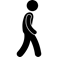 22
2012
2014
2016
2018
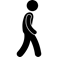 2 Advent
Oct. 22, 1844
July 21, 1844
COP
When we speak of repentance, we’re not talking about feeling or apology. We need to be thinking that we should start rethinking about decisions we’ve made in the past. And if we can see them, that they have lead us to wrong conclusions, then not continuing to make those decisions in the future. Because, the studies now that bring us to our ‘CoP’ are centered on the basis of parable teaching.

Many people sat through the classes and saw only light, which tells us a couple of things. First of all, they don’t understand parable teaching. Second of all, they don’t understand the ’MC’ message. Because both of those demonstrate that there is no half right and half wrong in that ’MC’ message which was predicted in 2012.
Samuel Snow
1888 Waggoner
SL
2014
2012
Elder 
Parminder
Elder 
Jeff
time setting
½ þ
½ ý
23
2 Advent
Oct. 22, 1844
July 21, 1844
Midnight (’MN’) is ‘SL’. 2014 is our ‘SL’. We want to talk about a prediction of that ‘SL’ ‘waymark’, which is at 2012. But the natural consequence, if we accepted that 2012 is half right and half wrong, is that the ’MC’ that develops from this history of 2014, 2016, and 2018 is half right and half wrong. If you follow through with their logic, the people that are sharing this, you have no hope of seeing what is wrong until after your ‘CoP’. That’s too late and it’s dangerous to expect to see the message to be half wrong before your ‘CoP’.
COP
Samuel Snow
1888 Waggoner
SL
2014
2012
Elder 
Parminder
Elder 
Jeff
time setting
½ þ
½ ý
24
There are a few issues; I want to share my perspective on a few subjects. I wouldn’t normally share, I’m not so sure my opinion is needed, no one needs to listen to me. But I am hoping that no matter how new you are, even if you are new in the movement just a few months, if you accept the methodology of parable teaching and see it on a reform line, you can ascent to the truth because you can see that there is ‘Failure’, ‘Failure’ and ‘Success’. It doesn’t become a question of how much you know, you know that you can have faith in the messages that God has been opening up.

We have another subject to look at. We’ve discussed half right and half wrong, we’ve discussed what was meant about repentance, because I must have said that. I don’t remember but I’m sure I have, for people to have mentioned it. And there is one other subject I want to address.

If you were to go back to the videos in October 2018, and you followed through those videos, you would see a conclusion was made, cautiously. Not about 2019; that was not cautious. I believe that is solid. At the time I was more cautious, but from my perspective, we can mark 2021.

2019 – ‘Raphia’
2021 – ‘Panium’
 
You may have noticed in these studies, 2021 has not been mentioned. It had never been put on the board, and it hasn’t been a subject discussed publicly or privately. There are reasons for that.
Nov. 9
2019
2021
Raphia
Panium
25
The conclusions that some people are coming to, they say that 2021 is accurate. They interpret the silence of Elder Tess and others as rejection. And the conclusions that they are coming to, is that to reject this ‘waymark’ equals the rejection of 2014 and 2012. It is equal to rejecting “Time Setting”, and it is equal to rejecting the “2520”. We won’t go into why. This is what is being shared. It’s being stated publicly that 2021 stands. The movement holds to this position. The reason it hasn’t been shared, one of the reasons, is because it can be a distraction. 2019 is our ‘CoP’. If we are to do a work, that work as much as we can draw people’s attention, would be to review our history, external as well as internal. We need to understand Putin and Trump, as well as the internal dynamics so that by the time we get to our ‘CoP’ we know we are safe.
Nov. 9
2019
2021
Raphia
Panium
rejecting 2012, 2014
= rejecting time setting 
= to rejecting 2520
26
2019 is (was) the ‘waymark’ that we need (needed) to understand prior to 2019. We have made mistakes in this history of 2012-2018 that put us in danger at our ‘CoP’, if we don’t make sure that our preconceived ideas are put aside. We need to be following not just the growth of truth, but the laws of the methodology that undergird it. What happened is that 2021 became highlighted, and studied out, and made a subject using the same type of methods where we’ve made mistakes. For example, with 2018 and pocket calculators. There are numbers being built into that message. But we are not at the right point in time, to have a clear understanding of what 2021 looks like. Because you may have noticed, it’s not enough to have a date. You have to know what it looks like. To know what it looks like, requires an ‘Increase of Knowledge’ (’IoK’) on more than just time, and a degree of unlearning, and that’s a process. That methodology is being developed.
COP 
2019
2012
2014
2016
2018
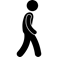 27
We’ll look at a demonstration. One of the reasons we believe 2019 is Raphia is because you can go to 1799 and see the rise of Napoleon, and take it to 2019. We discussed this in our previous study. What is 1799? The death of the Papacy. So, we have another problem. We want to take a ‘waymark’ (1799) and drop it wholesale onto another ‘waymark’ (2019). We have to have good logic for taking a thread and bringing it into our history. Because 1799 is the ‘death’ of the Papacy, and the rising up of Napoleon, 2019 is the rising up of Donald Trump, but not the ‘death’ of the Papacy. And if you want to make this the story of ‘death’ and ‘resurrection’, this ‘resurrection’ is far too late; it’s already begun. So, you can’t even do ‘death’ and ‘resurrection’. Maybe there is something you can learn from this thread (1799), but we can’t just take the events of the ‘waymark’ and drop them wholesale. The same way that we can’t take 1844 and 1888 to 2014 without considering the structure of those histories and the stories of ‘Failure’ and ‘Success’.
220
2019
1799
Napoleon
death of the papacy
28
The purpose of parable teaching, one of the purposes, is to equip us. It’s not so that we don’t have to watch presentations, we do. But if we know how parables work, people become much safer. Even if you’re new, you can look at a parable or a study that’s being presented and say that “it doesn’t look right”. It equips us and it keeps us safe.
29
Everyone has the responsibility to understand this methodology. And if you do, no matter how new you are, then the idea of ‘Failure’ in these histories, shouldn’t concern you, and make you to lose faith on your own. Because it fits the structure, and it is in its own way perfect.

1844 is a disappointment because Samuel Snow is half right and half wrong.
1945 is a disappointment because Pope Pious XII was half right and half wrong.

1888 is a ‘Failure’ because Waggoner and Butler were half right and half wrong.
1989 with John Paul II facing the Jesuits is half right and half wrong.
Panium
We understand that 1945 and 1989 do not tell us the complete story of ‘Panium’ and ‘SL’, because that’s ‘Success’ not ‘Failure’. So, we cannot take 1844 and 1888 to 2012 or the ‘MC’ Message. If that makes sense to you, you understand the parable.
30
Modern Israel
126   S
1260                46 G
1886
538
1798
1844
1850
1863
1881
1888
1989
1818
S
G
S
G
S
α
disap.
Miller
organization þ
rejection of  message       ý
Waggoner
Jones
Butler
Smith
Ω
capsule message
½ þ
½ ý
James White 
dies
Modern Babylon
Butler book:
Law in Book of Galatians
46
Fatima
1945
1962
May 13, 
1981
1987
1899
May 13,
1917
1950
1989
1991
Pious XII
S
G
α
disap.
Dogma of Assumption
Pacelli
re-organization þ
reject message ý
Jesuits
John Paul II
Ω
Malachi Martin
Jesuit betrayal
½ þ
½ ý
Code of Canon Law
2 assignation attempts
John Paul II
Ronald Reagan
The reason for caution about addressing 2021 is because we may not be using parables correctly. And until we do, it’s distracting and a little dangerous. Because, based on our history to this point, we’re in for surprises. It’s going to look differently then what we expect. But I know when we do understand it, it will be complete and 100% accurate.

A few points. First, half right and half wrong, according to our lines, cannot extend into our history. Second, repentance, this is what is meant, to reconsider our past history. We’re not talking about something moral, or feelings or apologies. That’s never been the concept. Third, 2021 was not rejected, no more than we would reject “time setting” or the “2520”.

We saw the need to have left off that date because it was a distraction and because the methodology used to understand it is different from the type of parable teaching that we’re being taught to use.
Panium
31
Modern Israel
126   S
1260                46 G
1886
538
1798
1844
1850
1863
1881
1888
1989
1818
S
G
S
G
S
α
disap.
Miller
organization þ
rejection of  message       ý
Waggoner
Jones
Butler
Smith
Ω
capsule message
½ þ
½ ý
James White 
dies
Modern Babylon
Butler book:
Law in Book of Galatians
46
Fatima
1945
1962
May 13, 
1981
1987
1899
May 13,
1917
1950
1989
1991
Pious XII
S
G
α
disap.
Dogma of Assumption
Pacelli
re-organization þ
reject message ý
Jesuits
John Paul II
Ω
Malachi Martin
Jesuit betrayal
½ þ
½ ý
Code of Canon Law
2 assignation attempts
John Paul II
Ronald Reagan
The purpose is not to critic someone else’s studies. We don’t want to do that, and no one needs approval. People can study and teach as they choose. I’m not rejecting the “2520”. I do want to say, that if we go back to the messages of the ‘MC’, they lay some of these arguments to rest. We are in a time period where the misuse of parable teaching and coming up with arguments like these is dangerous, because people who don’t understand or believe it, will follow it to their destruction in seven months’ time. (November 9, 2019)

‘Failure’, ‘Failure’, ‘Success.’ 
‘Ancient Israel’, ‘Modern Israel’, ‘Modern Babylon’.
Panium
32
Modern Israel
126   S
1260                46 G
1886
538
1798
1844
1850
1863
1881
1888
1989
1818
S
G
S
G
S
α
disap.
Miller
organization þ
rejection of  message       ý
Waggoner
Jones
Butler
Smith
Ω
capsule message
½ þ
½ ý
James White 
dies
Modern Babylon
Butler book:
Law in Book of Galatians
46
Fatima
1945
1962
May 13, 
1981
1987
1899
May 13,
1917
1950
1989
1991
Pious XII
S
G
α
disap.
Dogma of Assumption
Pacelli
re-organization þ
reject message ý
Jesuits
John Paul II
Ω
Malachi Martin
Jesuit betrayal
½ þ
½ ý
Code of Canon Law
2 assignation attempts
John Paul II
Ronald Reagan
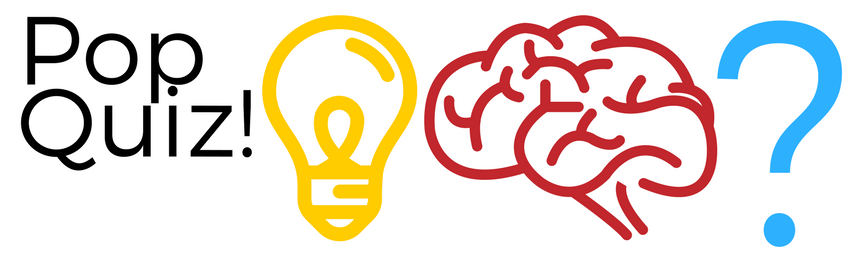 33
In 1888 what is the conflict between Waggoner and Butler?
34
In 1888 what is the conflict between Waggoner and Butler?
It’s over the book of Galatians
35
In 1886 what is the purpose of Butler’s pamphlet:  The Law in the Book of Galatians?
36
In 1886 what is the purpose of Butler’s pamphlet:  The Law in the Book of Galatians?
To defend his traditional views on the Book of Galatians
And
to attack the message of Waggoner
37
What was Waggoner’s message?
38
What was Waggoner’s message?
Righteousness by faith
39
What does Ellen White do?
How does she know?
40
What does Ellen White do?
Releases a statement in 1888 and says neither 
Waggoner or Butler has all the light on the 
Law in Galatians
How does she know?
She speaks of an angel guide beside her who stretches one arm to Waggoner and one arm to Butler. He says, “neither have all the light on the law, neither position is perfect”.
41
In the line of Ancient and Modern Israel, how many histories are we dealing with?
42
In the line of Ancient and Modern Israel, how many histories are we dealing with?
Three, an alpha, an omega and a 
history wedged in between
43
We see this pattern of three where else?
There’s three, what is this pattern?
44
We see this pattern of three where else?
In the battles of Pyrrhus in Italy
Battles between the KN and KS
There’s three, what is this pattern?
Failure, failure, success
45
In the history of Ancient Israel, what three histories do we see?
46
In the history of Ancient Israel, what three histories do we see?
A call out of Egypt, a call our of Babylon and then
In Christ’s history they were in captivity to Rome
Failure, failure, success.
47
What did the middle history, called out of Babylon to reconstruct the temple result in?
Was it failure or success?
48
What did the middle history, called out of Babylon to reconstruct the temple result in?
It gave rise to the Parisees.
Was it failure or success?
Failure.  They go into captivity to Rome.
49
What is in the middle of Modern Israel?
Millerites     ??     144,000 
    Failure   failure   success
50
What is in the middle of Modern Israel?
Millerites     ??     144,000 
    Failure   failure   success
In the middle, you have 1888, and another attempt to fix the condition of God’s people.
51
What was the failure in 1844,
What is Samuel Snow saying?
Was he correct?
52
What was the failure in 1844,
What is Samuel Snow saying?
He says on July 21, 1844 that there is going to be the second Advent on Oct. 22, 1844
Was he correct?
No.  He had the date, Oct. 22, 1844 correct.
He had the event, second Advent wrong.
He’s half right and half wrong.
53
What did FFA do with these two histories, 1844 & 1888?
How?
54
What did FFA do with these two histories, 1844 & 1888?
They combine the concept of half right half wrong and bring it into our history.
How?
By taking the prediction in 2012 that in 2014 there would be a SL  - they were expecting a SL on the line of 144,000, not of a fractal
55
How do we know our history, 2014 is not half right half wrong?
What does this mean?
56
How do we know our history, 2014 is not half right half wrong?
Use parables, we are in a line of success.
What does this mean?
We can’t take two histories of failure and drop into our history (success) and call it half right and half wrong.
57
Pope Pious XII was half right half wrong.
What did he do wrong?
58
Pope Pious XII was half right half wrong.
What did he do wrong?
He chose the wrong beast
59
1989 is a counterfeit of what year?
Pope John Paul II is doing the right work, what does he have wrong?
60
1989 is a counterfeit of what year?
1888
Pope John Paul II is doing the right work, what does he have wrong?
He has a problem with the message, it’s a message based on works, traditional Catholic doctrine.
61
What did Ancient Israel do in the history of Christ?
Was Christ half right and half wrong?
Who had it wrong in that history and why?
62
How did Ancient Israel do in the history of Christ?
They were destroyed as a nation, but Ellen White is clear that this was complete and total victory.
Was Christ half right and half wrong?
No.  He had the date right – Passover, and He had the event right.
Who had it wrong in that history and why?
The disciples, they were holding onto their preconceived ideas.
63
Christ is the message and the movement, what’s the problem?
Bonus question:  
How do we know this will not be a hot war?
64
Christ is the message and the movement, what’s the problem?
We are not listening to the message.
People agree verbally, but are preparing for a hot war.
Bonus question:  
How do we know this will not be a hot war?
A  history of success on no reform line is half right and half wrong. There is no history of success where the message is half right, and half wrong.
65